L’Acte constitutionnel
1791
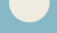 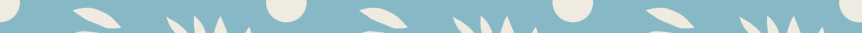 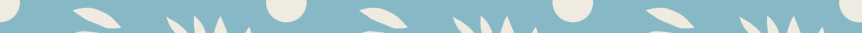 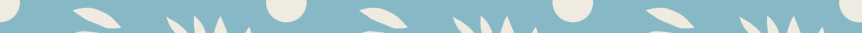 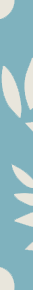 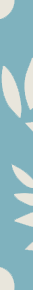 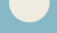 Rappelez-vous
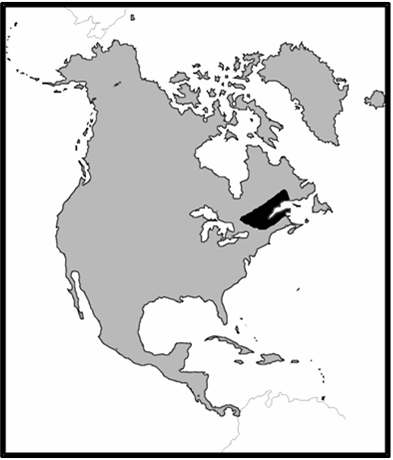 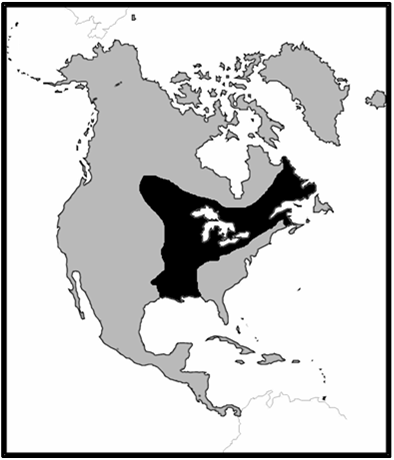 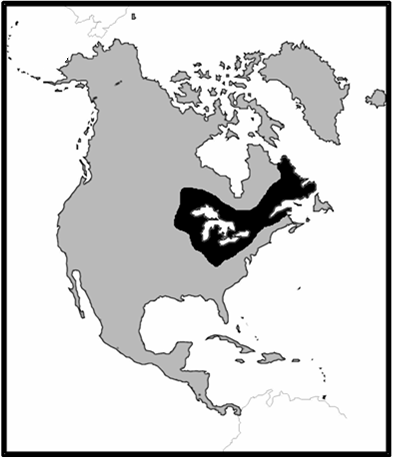 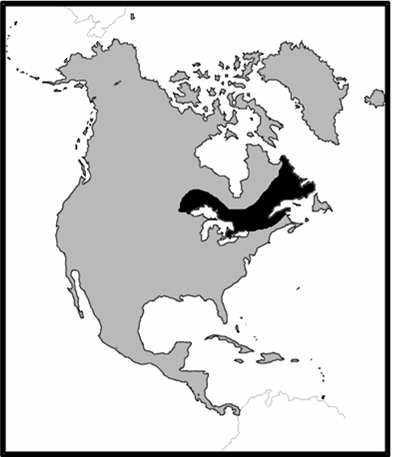 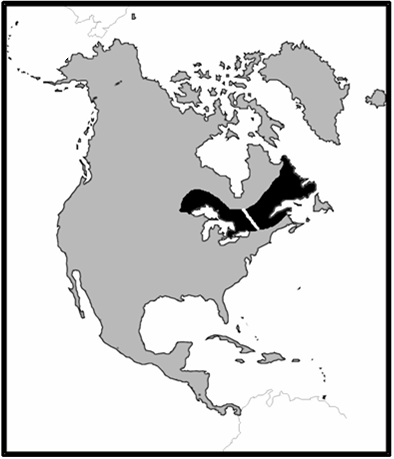 Dans les années qui suivent la Conquête, il y a plusieurs changements territoriaux.

L’Acte constitutionnel (1791) est passé pour plaire aux loyalistes.
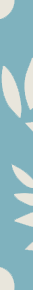 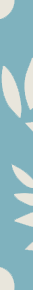 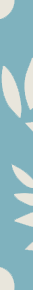 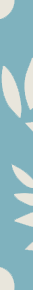 1763
1791
1774
1756
Guerre de Sept Ans
Révolution américaine
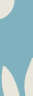 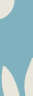 1776
1783
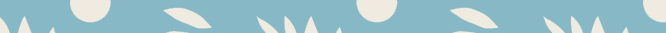 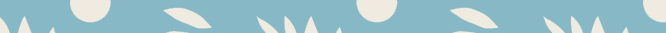 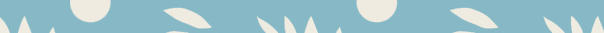 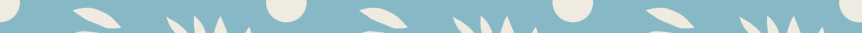 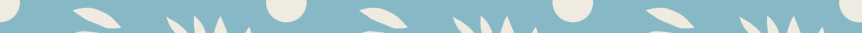 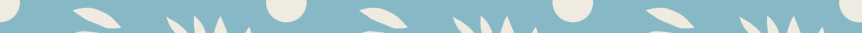 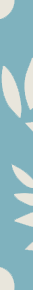 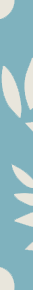 L’Acte constitutionnel
Cette constitution fait 2 choses importantes:
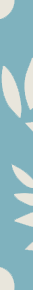 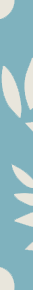 Elle sépare la PoQ en deux :
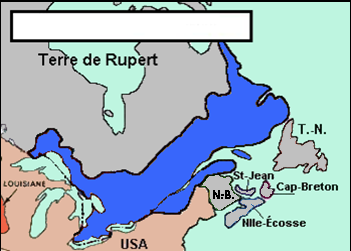 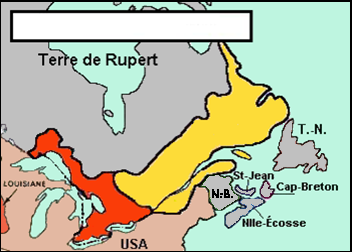 La province de Québec, 1791
La province de Québec, 1783
Haut- et Bas-Canada.
*(Haut = maj. anglo
  Bas = maj. franco)
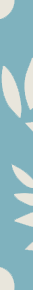 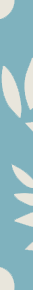 Bas-Canada
Haut-Canada
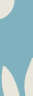 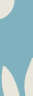 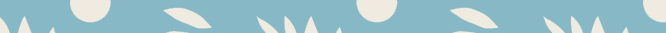 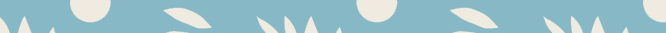 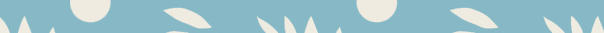 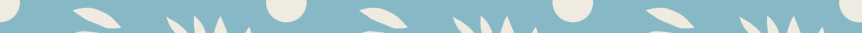 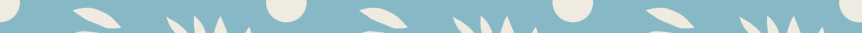 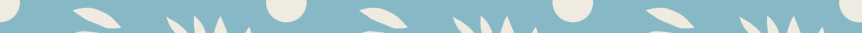 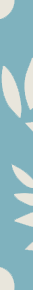 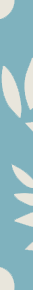 L’Acte constitutionnel
Chambre d’assemblée
Elle crée une assemblée législative (élue) dans chaque province,
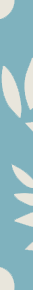 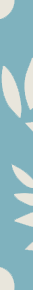 introduisant la démocratie au Canada.
(Sa création était prévue dans la Proclamation royale.)
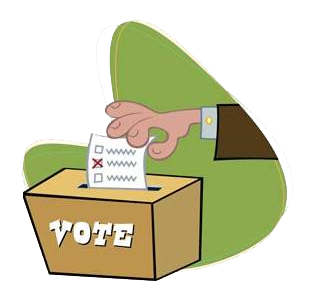 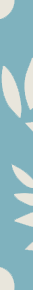 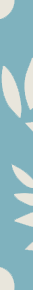 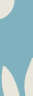 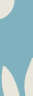 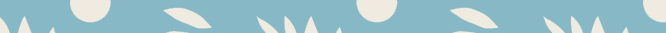 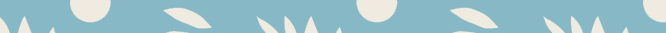 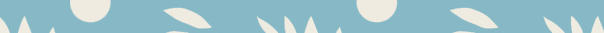 Roi (exécutif)
Parlement (législatif)
En G-B
Au Canada
Gouverneur général
Haut-Canada
Bas-Canada
Lieutenant gouverneur
Lieutenant gouverneur
Conseil législatif
Conseil législatif
Conseil exécutif
Conseil exécutif
Assemblée législative
Assemblée législative
Peuple
Peuple
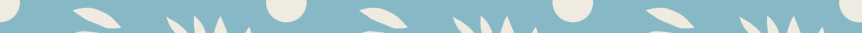 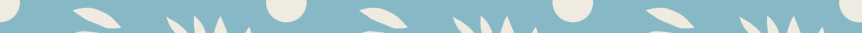 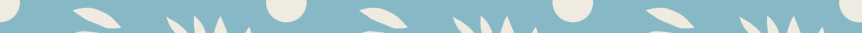 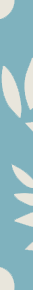 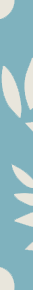 Gouverneur général ou lieutenant gouverneur
L’Acte constitutionnel
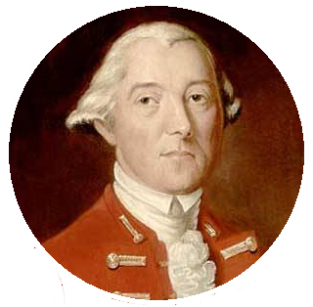 Le hic est que le Conseil exécutif et le Conseil législatif sont choisis (nominés)
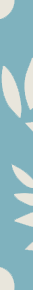 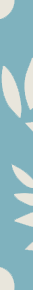 Conseil législatif
Conseil exécutif
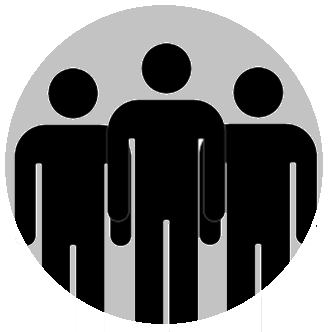 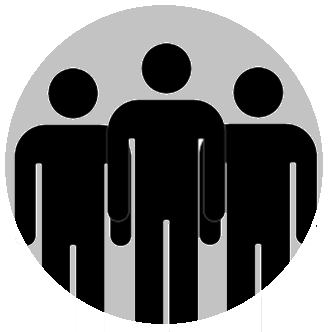 par le gouverneur britannique.
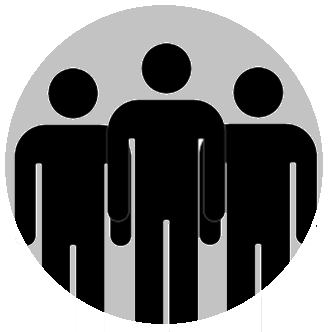 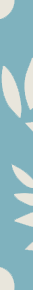 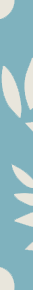 Assemblée législative
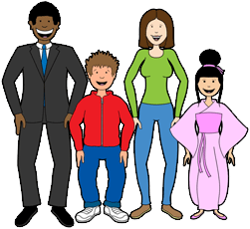 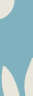 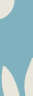 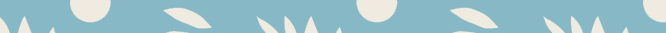 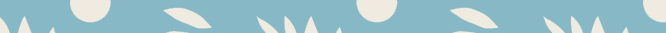 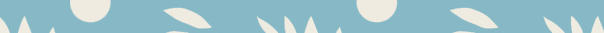 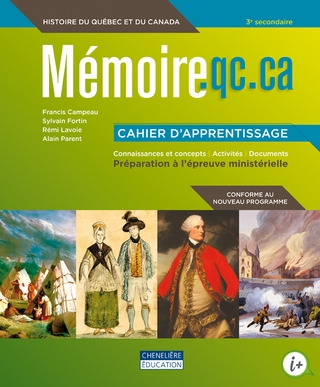 Questions importantes
p.212-213
   #1b)
   #2
   #5
libéralisme (nm), monarchie (nf), républicanisme (nm)
Devoirs: p.212-213 sauf #4b)